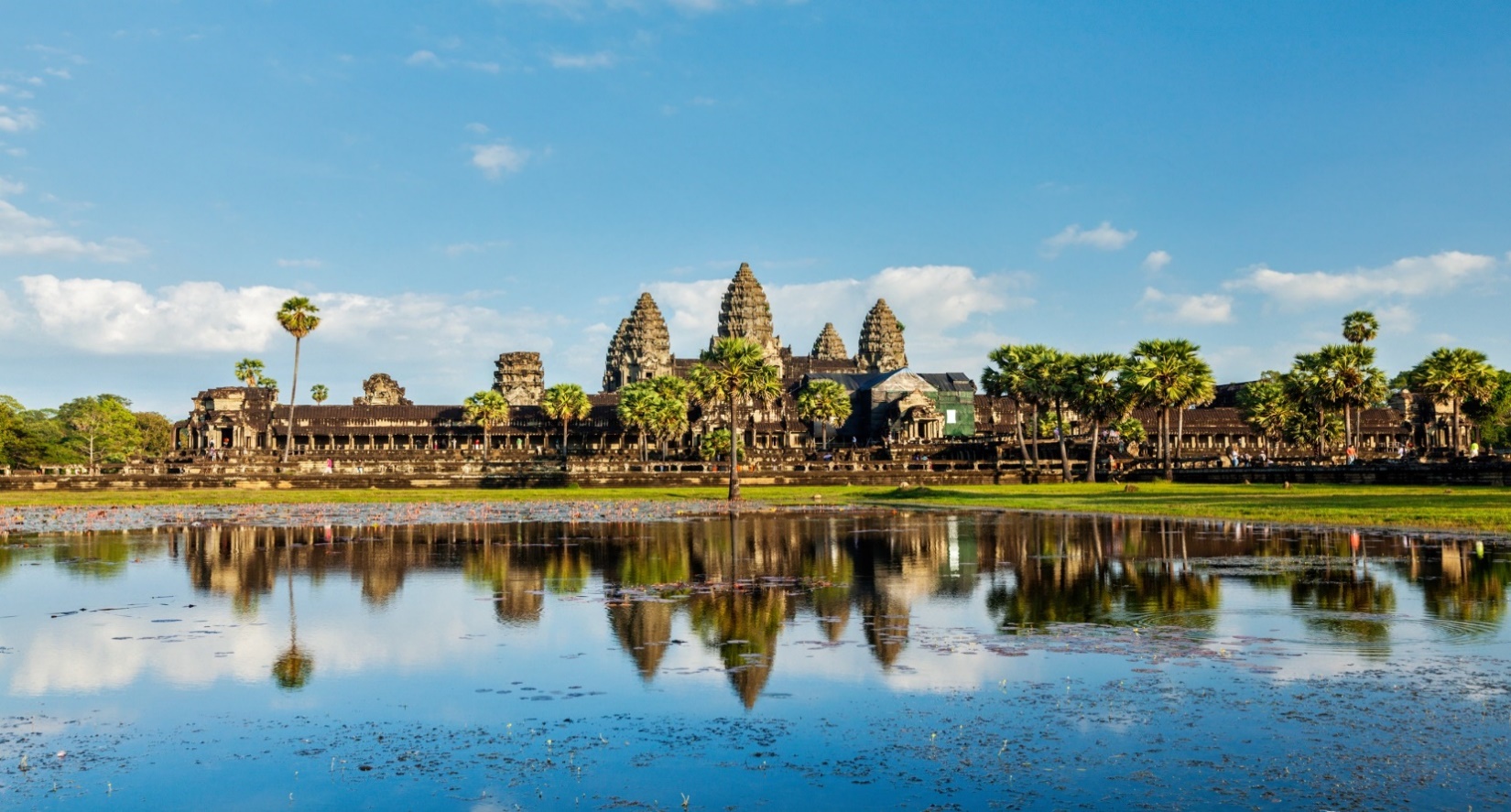 カンボジア
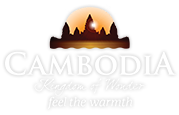 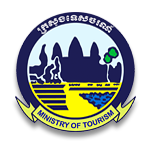 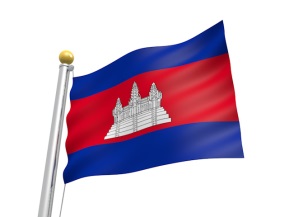 カンボジア王国　基礎データ
Kingdom of Cambodia




　名称：カンボジア王国
　面積 : 181,035 ㎢  (日本の約50％）
　人口：1,720万人 (2022年 国連人口基金）　　　　　　　　
　首都：プノンペン
　時差：日本時間　-2時間　　  
　宗教：仏教
　通貨：リエル (Riel/KHRと表示）実質の流通はアメリカドル
　主要産業：農業（GDPの24.3％)・工業（GDPの39.2％）・サービス業（GDPの36.4％）
　平均気温：28℃　乾季：10月～3月
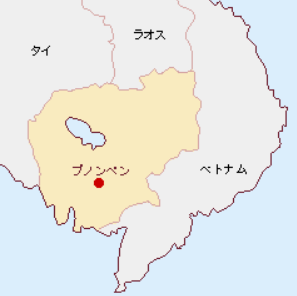 カンボジア入国について （2024年3月29日現在）

観光査証・渡航認証：必要　 観光査証の滞在可能日数は30日

旅券残存有効期間　：入国時6か月以上必要（シングル）。
　　　　　マルチプルは取得査証により入国時1年・2年・3年＋6か月以上必要
　　　　（周遊の場合、旅券残存有効期間は全ての訪問国の条件を満たすこと）

E/Dカード：　　　　要
	　　　　　アンコール・シェムリアップ国際空港、プノンペン国際空港等で
	　　　　　カードおよび税関・検疫手続きはオンライン申請が可能。
	　　　　　https://www.arrival.gov.kh/
	　　　　※2024年7月以降本格運用開始、オンライン手続きに一本化の予定。

※ シェムリアップは2023年10月に新しい国際空港がオープンしました。
　 空港コードはSAI です（以前の空港のコードはREP）。
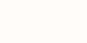 世界遺産をめぐるMODEL PLAN　シェムリアップ　アンコール地区 2泊4日
オプション
夜、移動
世界遺産観光
移動
早朝　日本へ到着
5:00　アンコールワット遺跡観光
　　　 日の出鑑賞

8:00　ホテル帰着
　　　 出発まで自由行動
　　　
OP）・クメールマッサージ
　　 ・バンテアイスレイ遺跡観光

夕刻　空港着、チェックイン
　　　日本に向け出発
9:00　アンコールトム遺跡観光
11:00 タ・プローム遺跡観光

昼食はクメール料理
～ホテルに戻り2時間休憩～

15:00　アンコールワット遺跡観光
　　　　夕陽鑑賞
朝、 日本発シェムリアップへ
 
日本主要都市より出発
ベトナム都市またはバンコク乗換  
 (復路も同ルート）

夕刻　シェムリアップ着
大型コンベンションホテル、ヨーロピアンなクラシックホテル、田園広がるラグジュアリーホテル等さまざまな特徴あるホテルが多数あります。
HOTEL CHOICE
ソフィテル・アンコール・プーキットラゴルフ
＆スパリゾートホテル
Sofitel Angkor Phokeethra Golf & Spa Resort hotel
ソカシェムリアップリゾート＆コンベンション
Sokha Siem Reap Resort&Convention
2000㎡の最新型ホールを有した大型リゾート。会議などで3棟ある
建物の1棟を貸切るなどの柔軟な対応が可能。
落ち着いたフレンチクラシック。レストランやラウンジが充実。
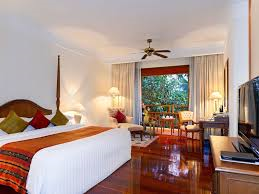 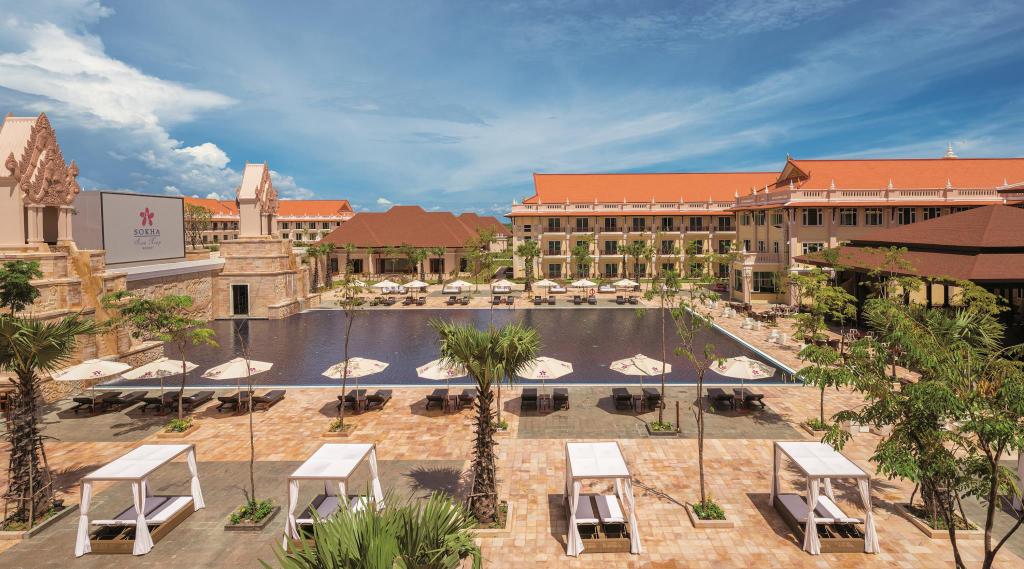 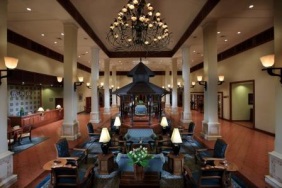 プーム・バイタン
Phum Baitang
更にサプライズを求めるなら、ココ!!
女優アンジェリーナジョリーも長期滞在。村に宿泊するようなインスタ映えする田園テーマホテル。
サンセットの美しいバーでアンジーも毎日佇んでいたとか。
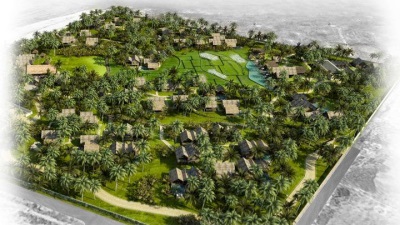 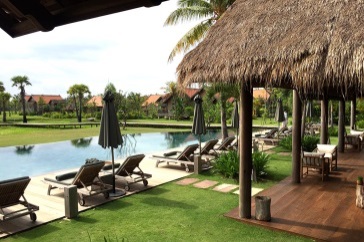 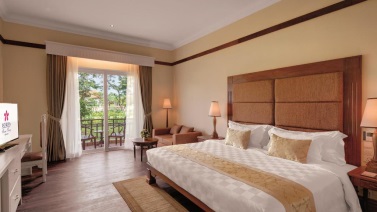 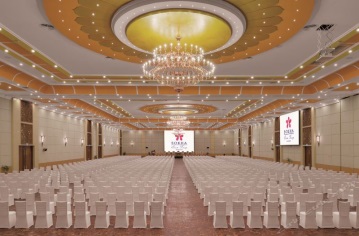 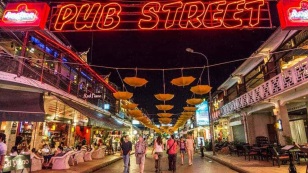 カンボジアのクメール料理は日本人の口にあう優しい味です。野菜たっぷりの料理やフレンチテイストの創作料理店も多く、女性に人気です。
RESTAURANT・BAR
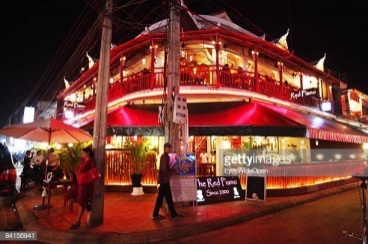 クメール創作料理
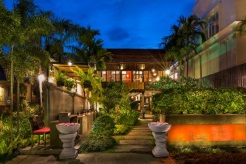 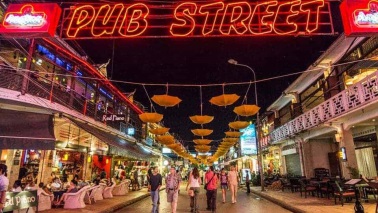 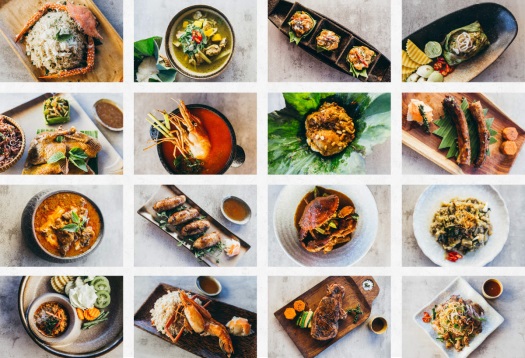 バー（繁華街　パブストリート）
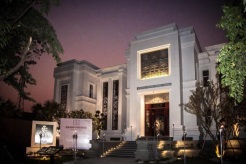